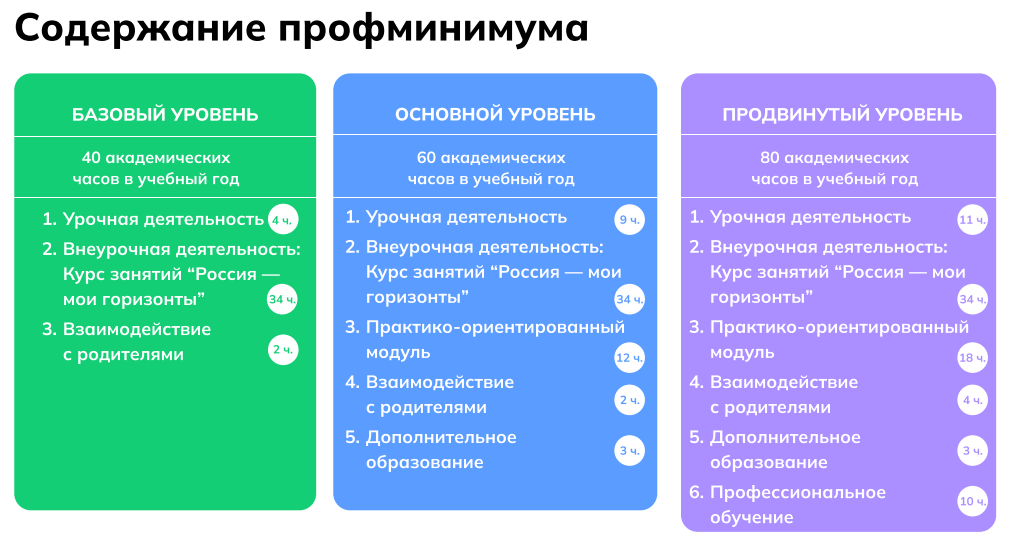 7 ОУ
28 ОУ
Уровень реализации Профминимума 
для каждого из классов
 выбирает ОУ
Продвинутый уровень – корпоративные классы (10-11 кл)  
Основной уровень - профильные классы (10-11 кл) 
Базовый уровень – другие классы (с 6 по 11 кл), включая коррекционные
Основной уровень – профильные классы (10-11 кл)  
Базовый уровень – другие классы (с 6 по 11 кл), включая коррекционные
Повышение квалификации педагогов, реализующих Профминимум
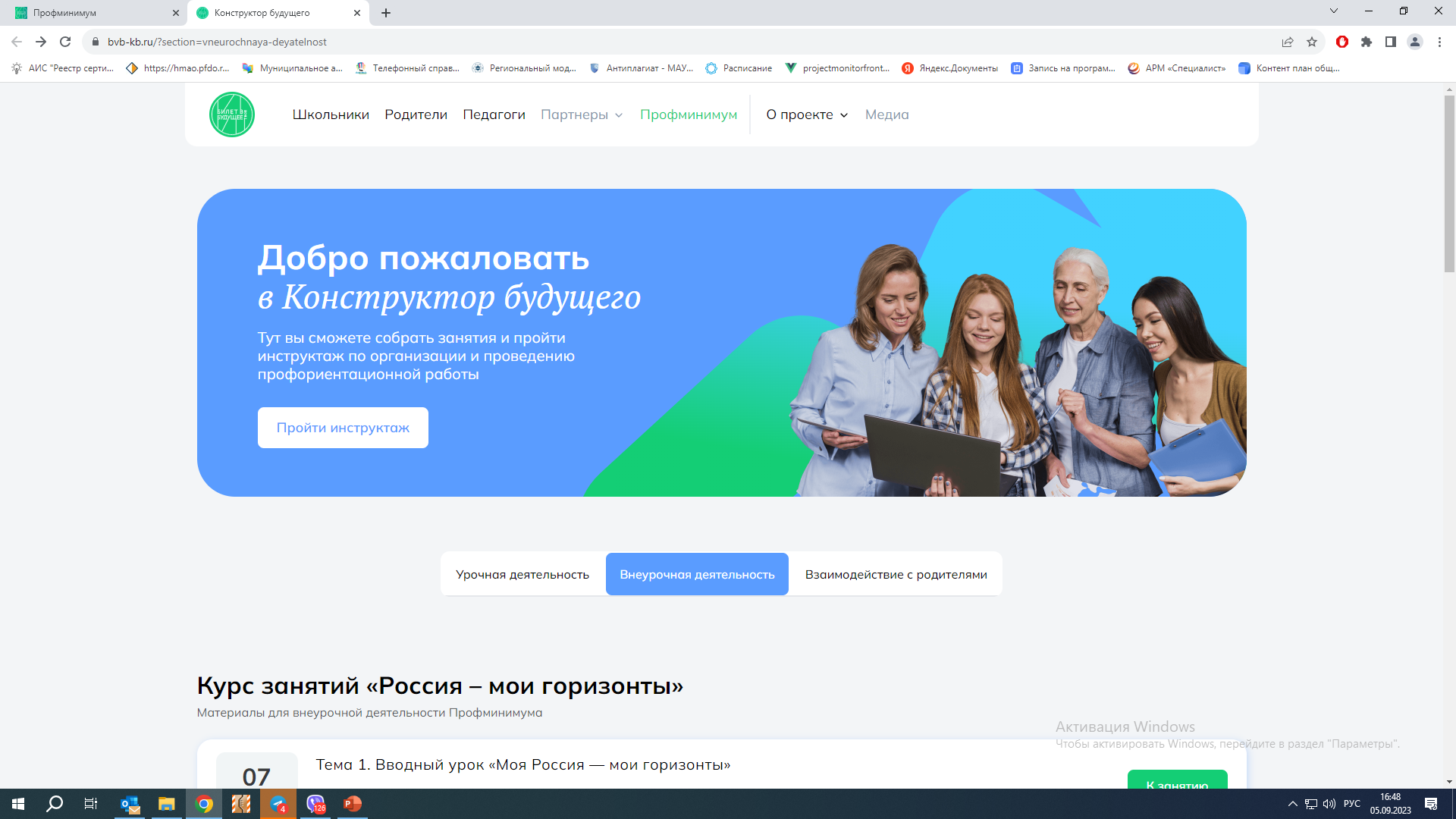 Базовый уровень реализации – инструктаж, размещенный на сайте – https://bvbinfo.ru/profminimum
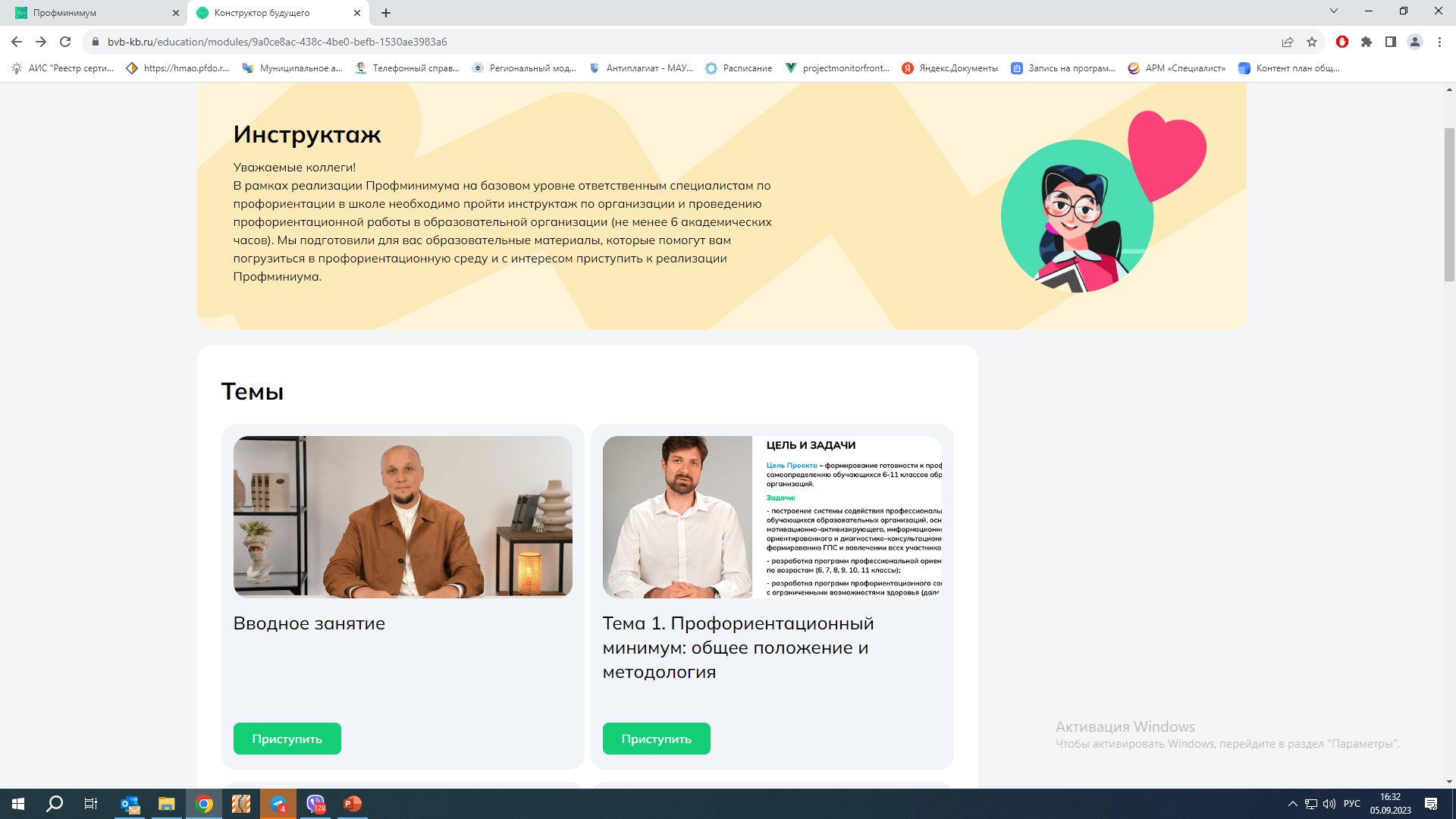 Основной и продвинутый уровни реализации – обучение на курсах повышения квалификации в объеме не менее 36 часов по направлению «Профессиональная ориентация»
(в том числе в рамках проекта «Билет в будущее», проекта «Будущий профессионал» и др.)
Курс внеурочной деятельности «Россия – мои горизонты»
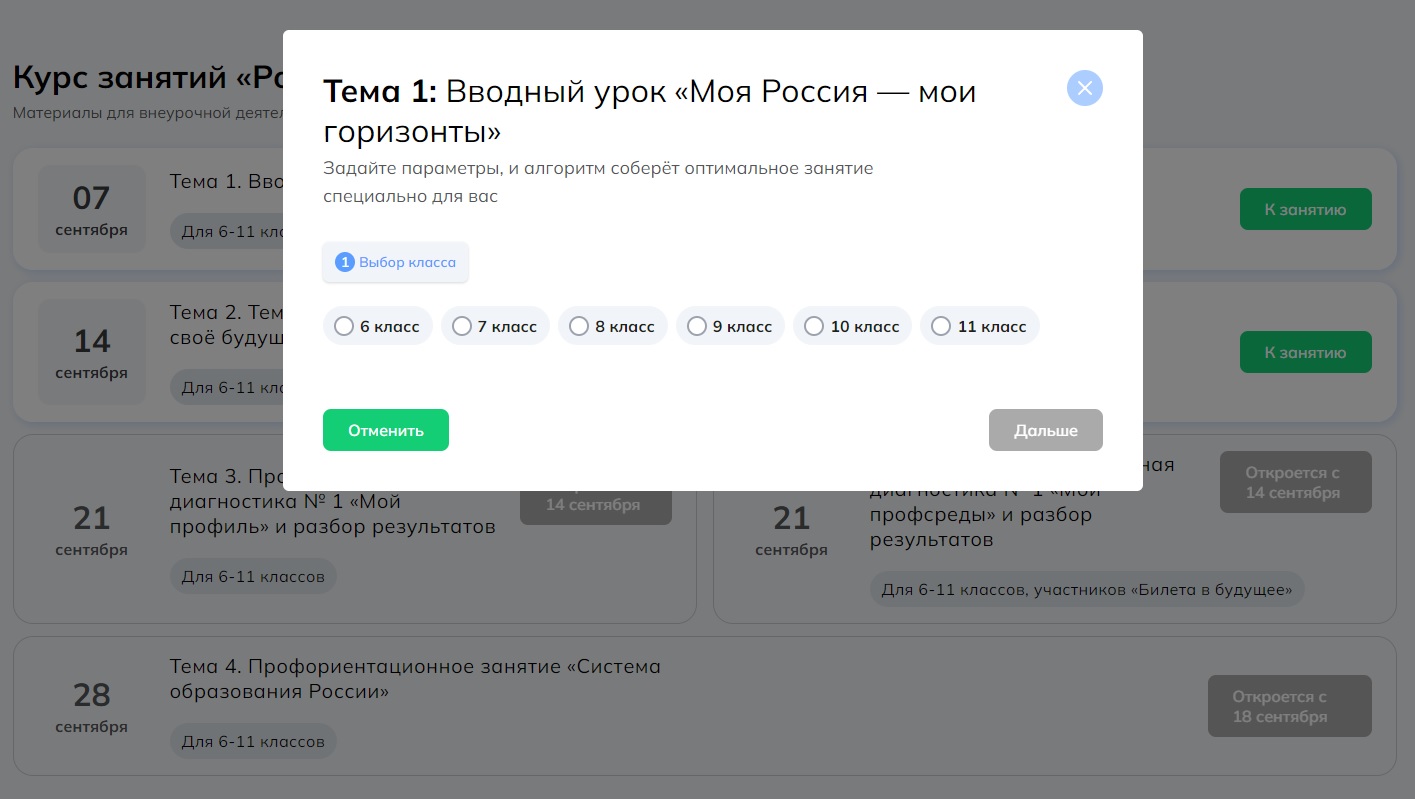 1.
2.
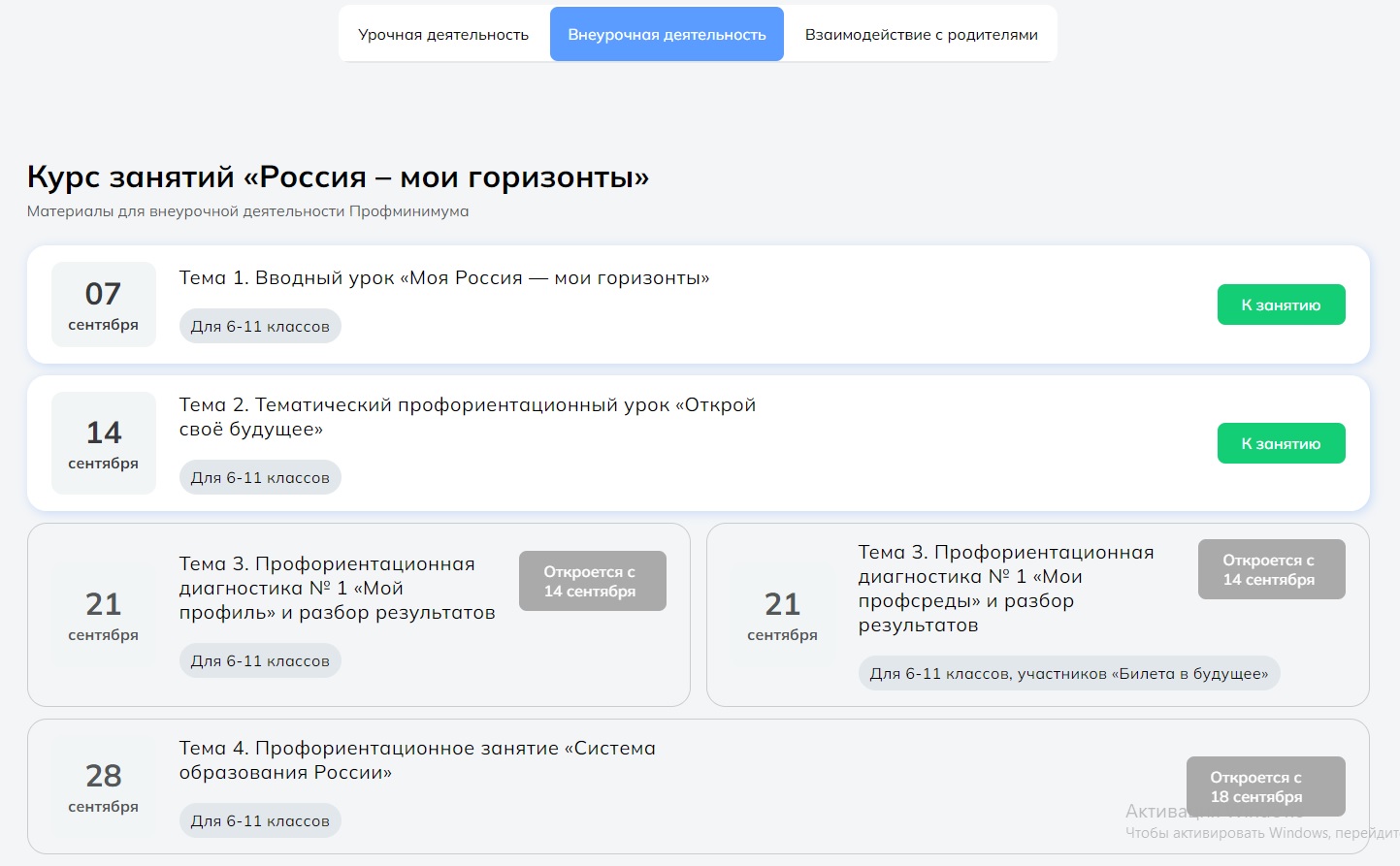 https://bvbinfo.ru/profminimum
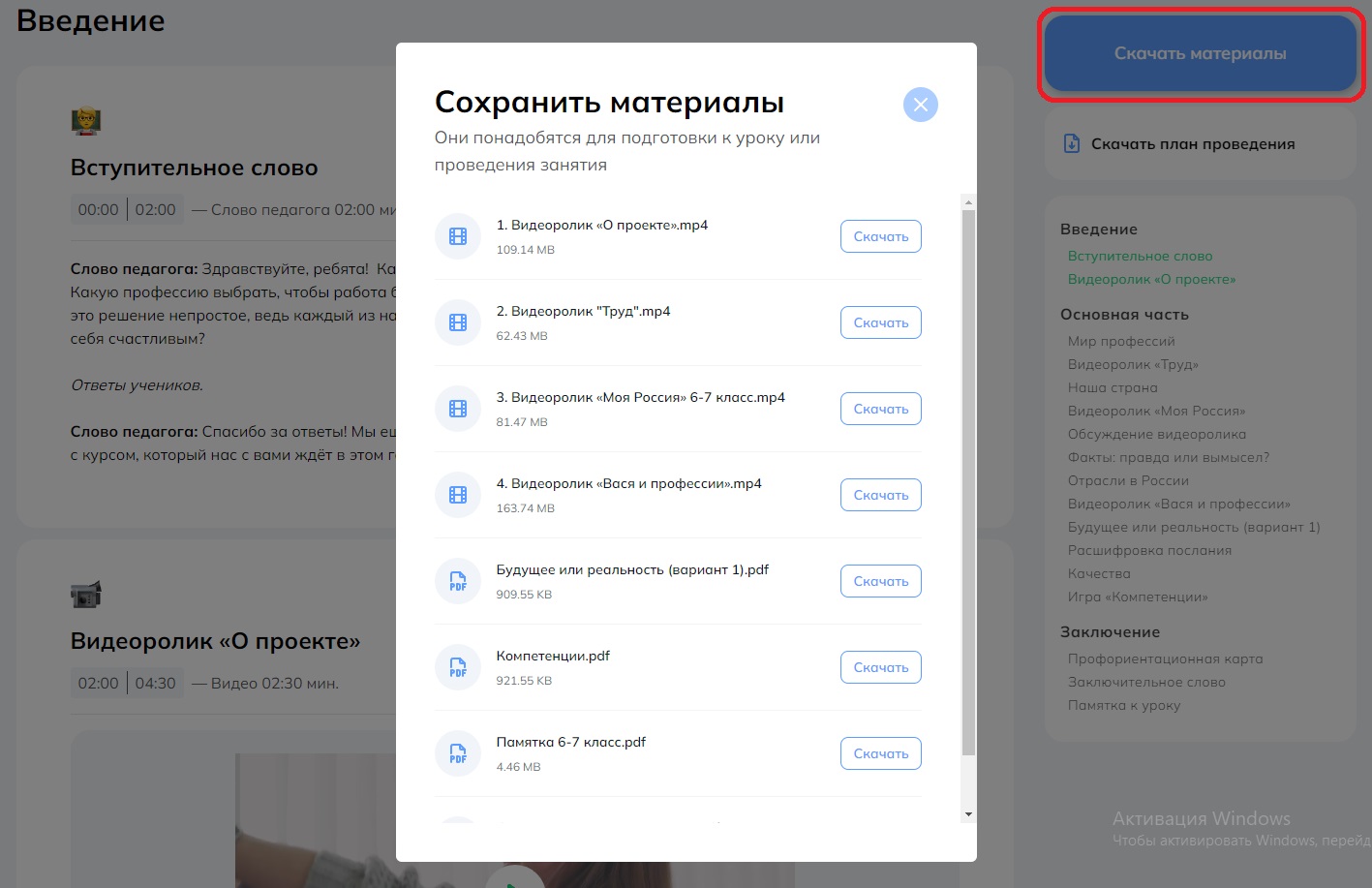 3.
Дата ближайшего занятия – 07.09.2023

Обязательно! 
Охват учащихся занятиями курса «Россия – мои горизонты» - 100% учащихся 6-11-х классов
Ссылка на курс: https://bvbinfo.ru/profminimum